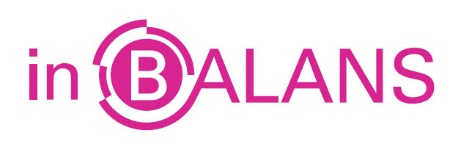 Effecten
Waardepapieren die kunnen worden gekocht en verkocht.
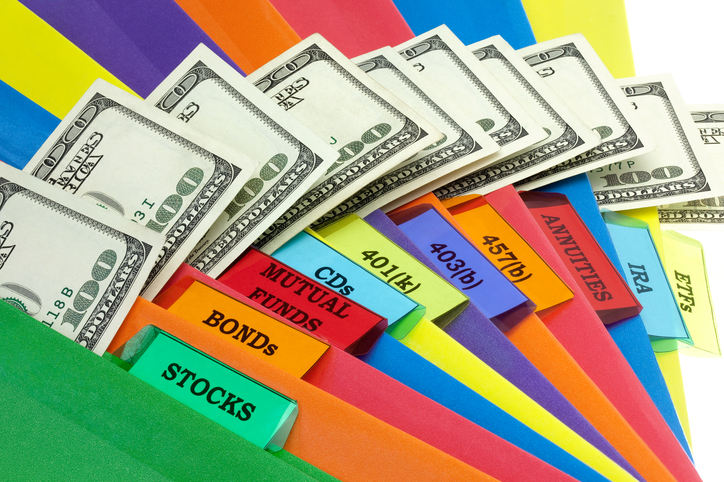 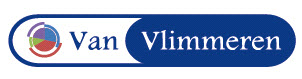 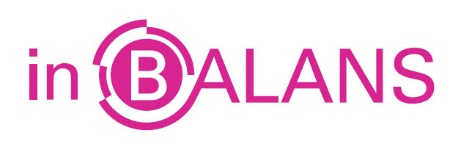 Provisie
Bemiddelings-kosten bij het kopen of verkopen van aandelen.
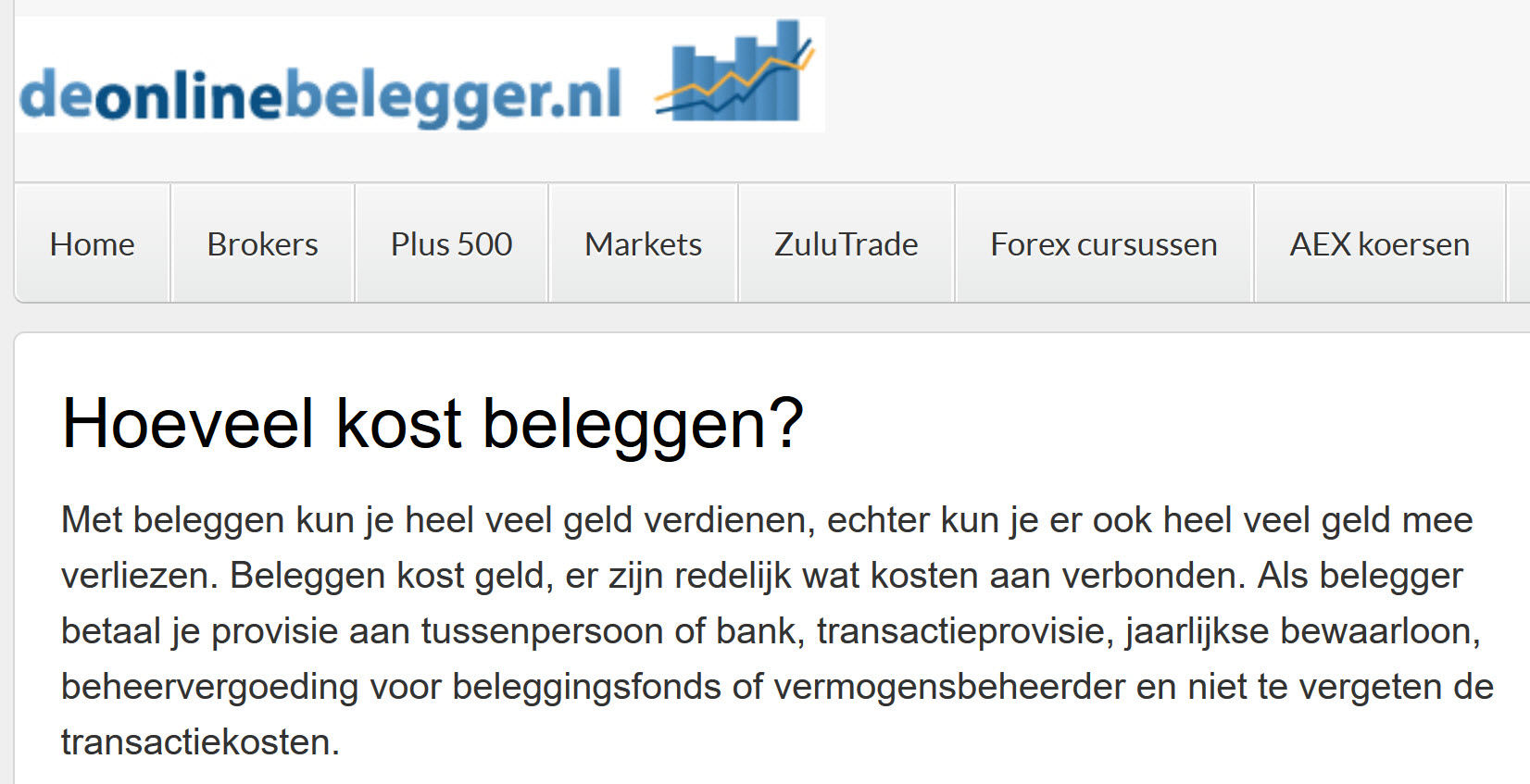 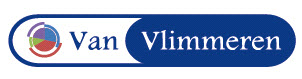 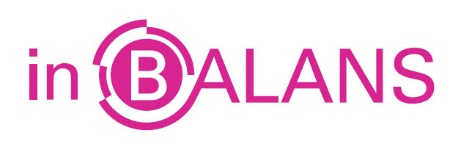 Limietorder
De belegger geeft een maximale koopprijs of een minimale verkoopprijs op voor een aandelentransactie.

Prijs belangrijker dan tijd.
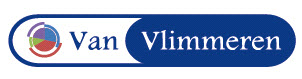 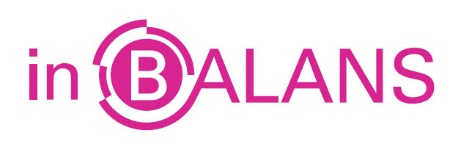 Market order
De belegger geeft opdracht tot een zo snel mogelijke aankoop of verkoop van aandelen zonder limiet.

Tijd belangrijker dan prijs.
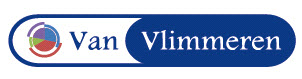 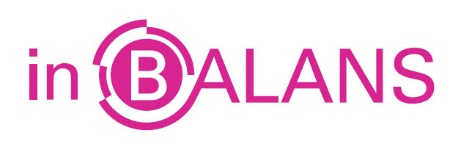 Index
De gezamenlijke prestatie van een verzameling aandelenfondsen.
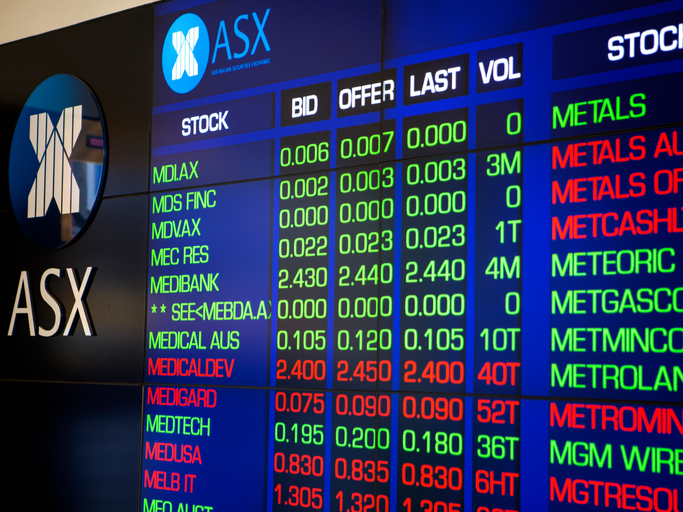 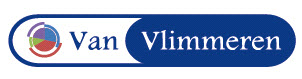